One Simple Thing To Immediately Make Extreme Classification Easy
Find Out What Rachel McAdams and Harrison Ford have to say about it
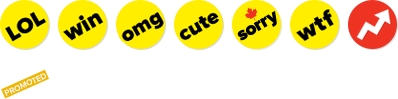 One Simple Thing To Immediately Make Extreme Classification Easy
Joint work with 
Nikos Karampatziakis
Find Out What Rachel McAdams and Harrison Ford have to say about it
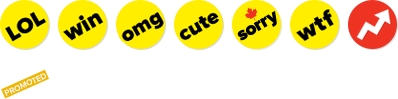 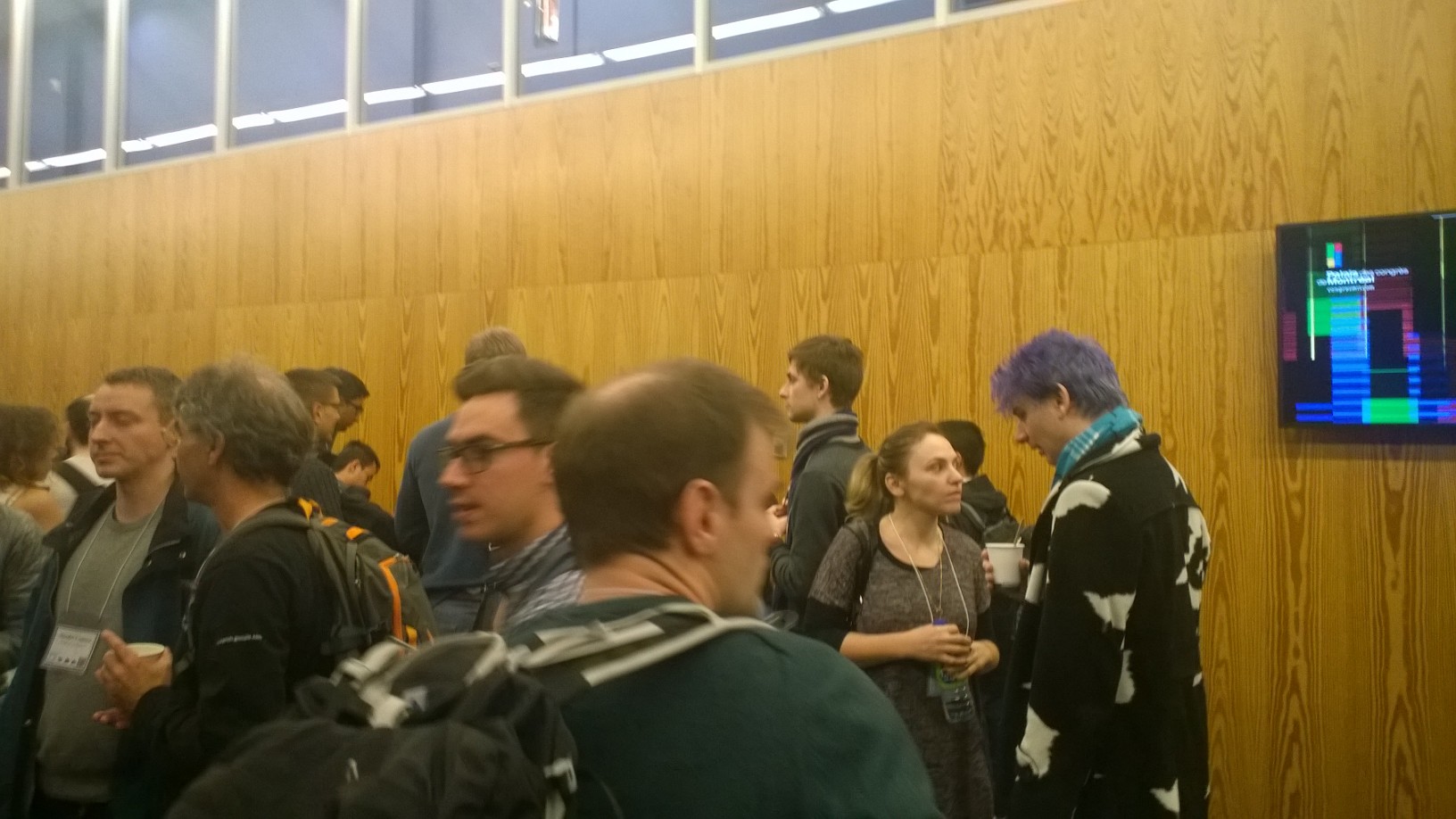 Facebook arguably has the data to solve this, but …
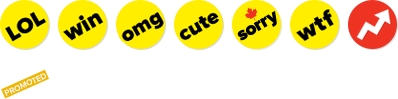 how to do it?
Facebook arguably has the data to solve this, but …
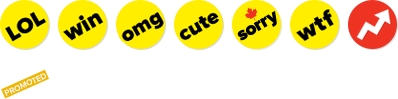 how to do it?
There are billions of possible labels.
Facebook arguably has the data to solve this, but …
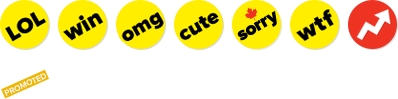 how to do it?
There are billions of possible labels.
Computational challenges.
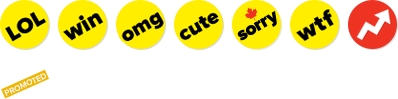 Statistical challenges.
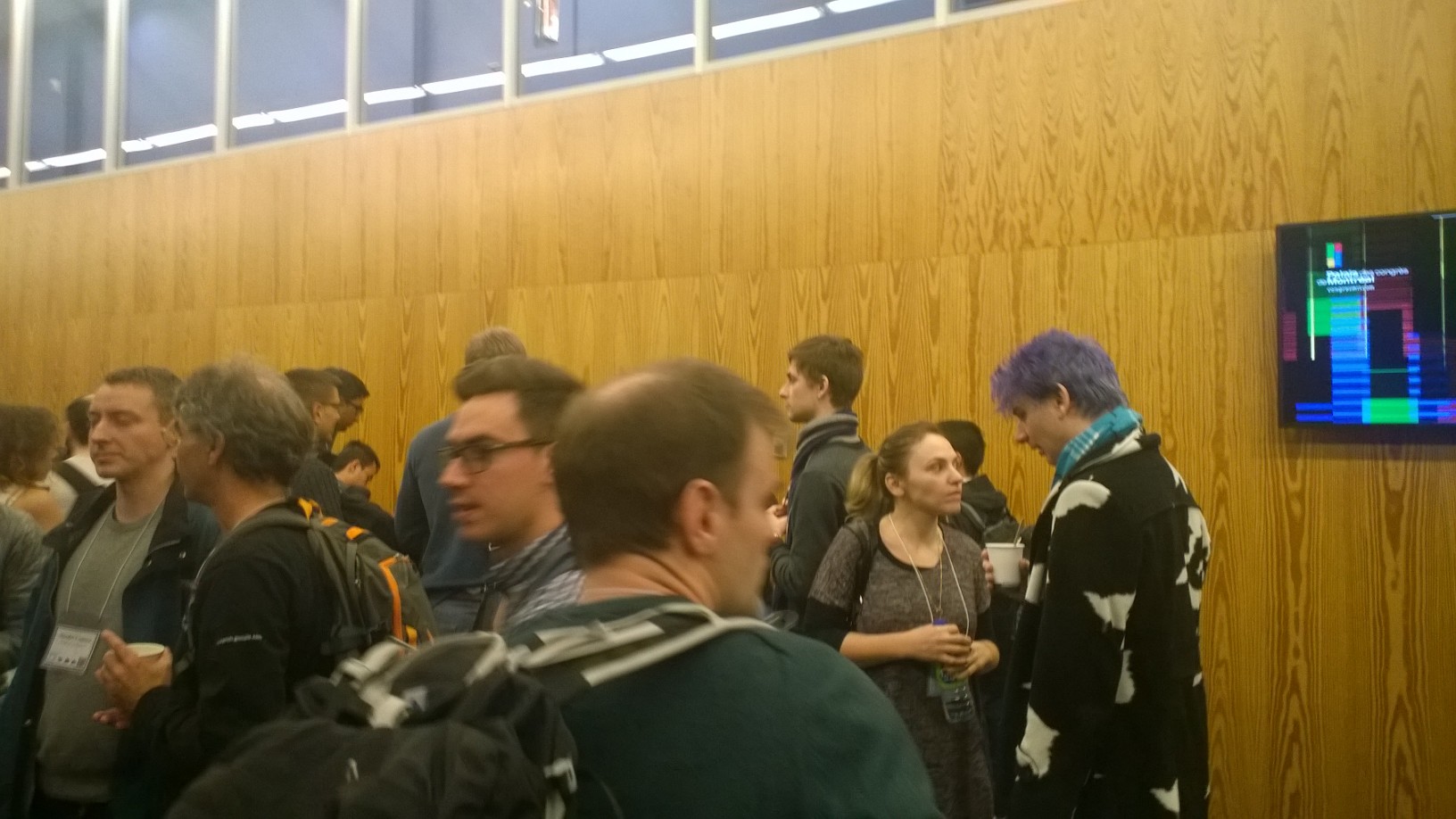 Can we quickly identify plausible labels?
Can we quickly identify plausible labels?
without sacrificing quality?
Can we quickly identify plausible labels?
without sacrificing quality?
or even, improving quality?
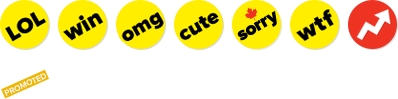 Strategy:
Given an example:
1. Compute small set of plausible labels
2. Invoke expensive classifier over plausible labels only.
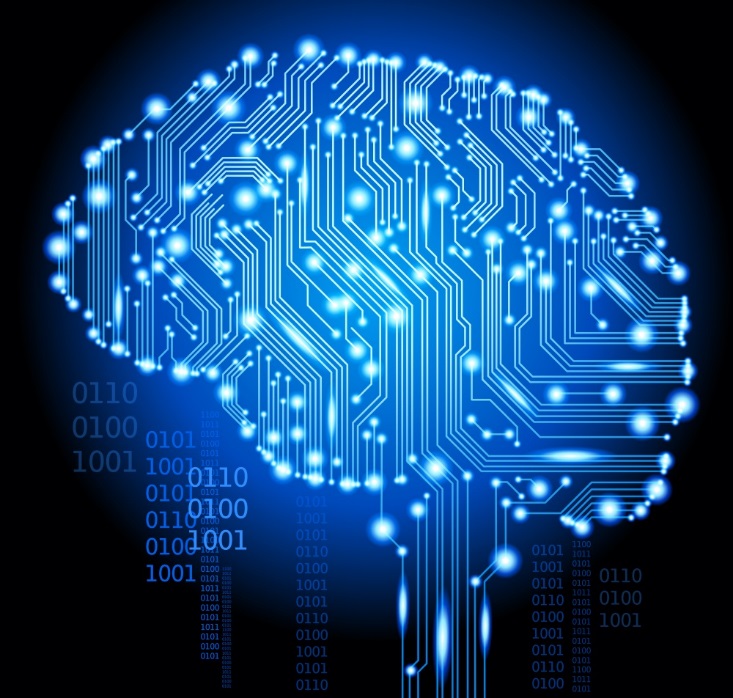 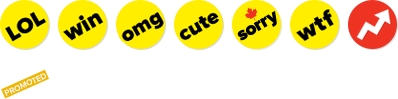 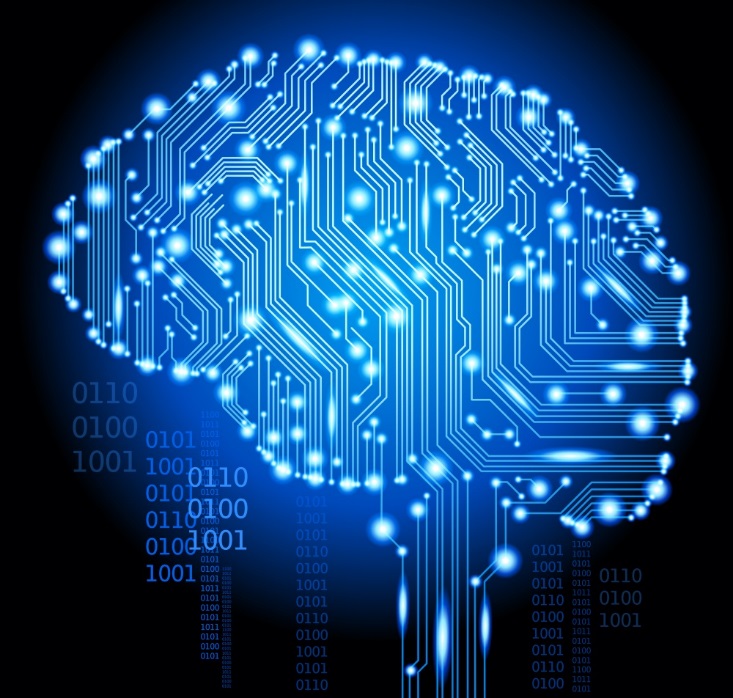 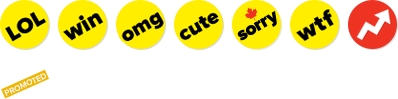 Strategy:
Given an example:
1. Compute small set of plausible labels
2. Invoke expensive classifier over plausible labels only.
Strategy:
Not a new idea
Given an example:
1. Compute small set of plausible labels
2. Invoke expensive classifier over plausible labels only.
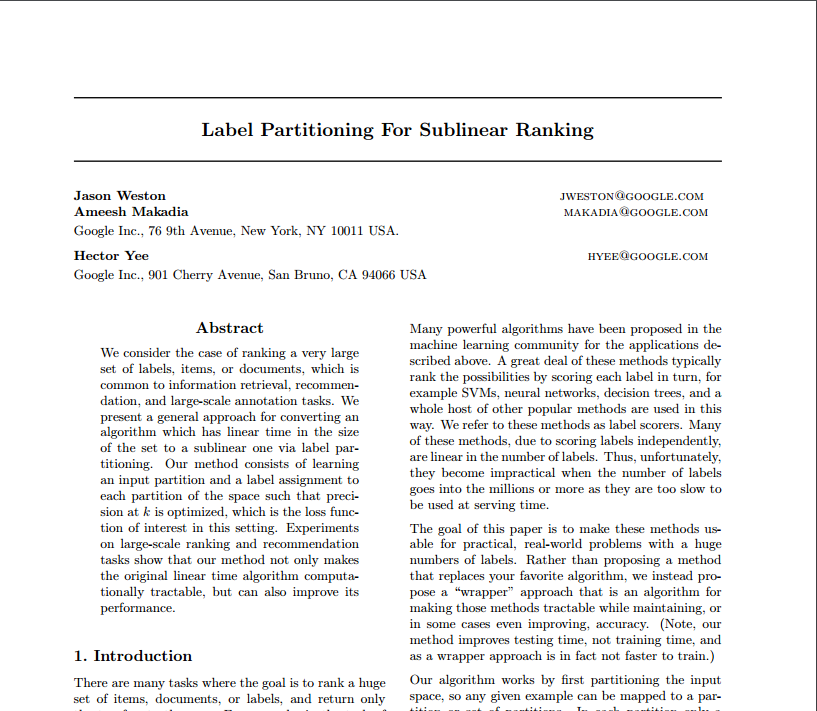 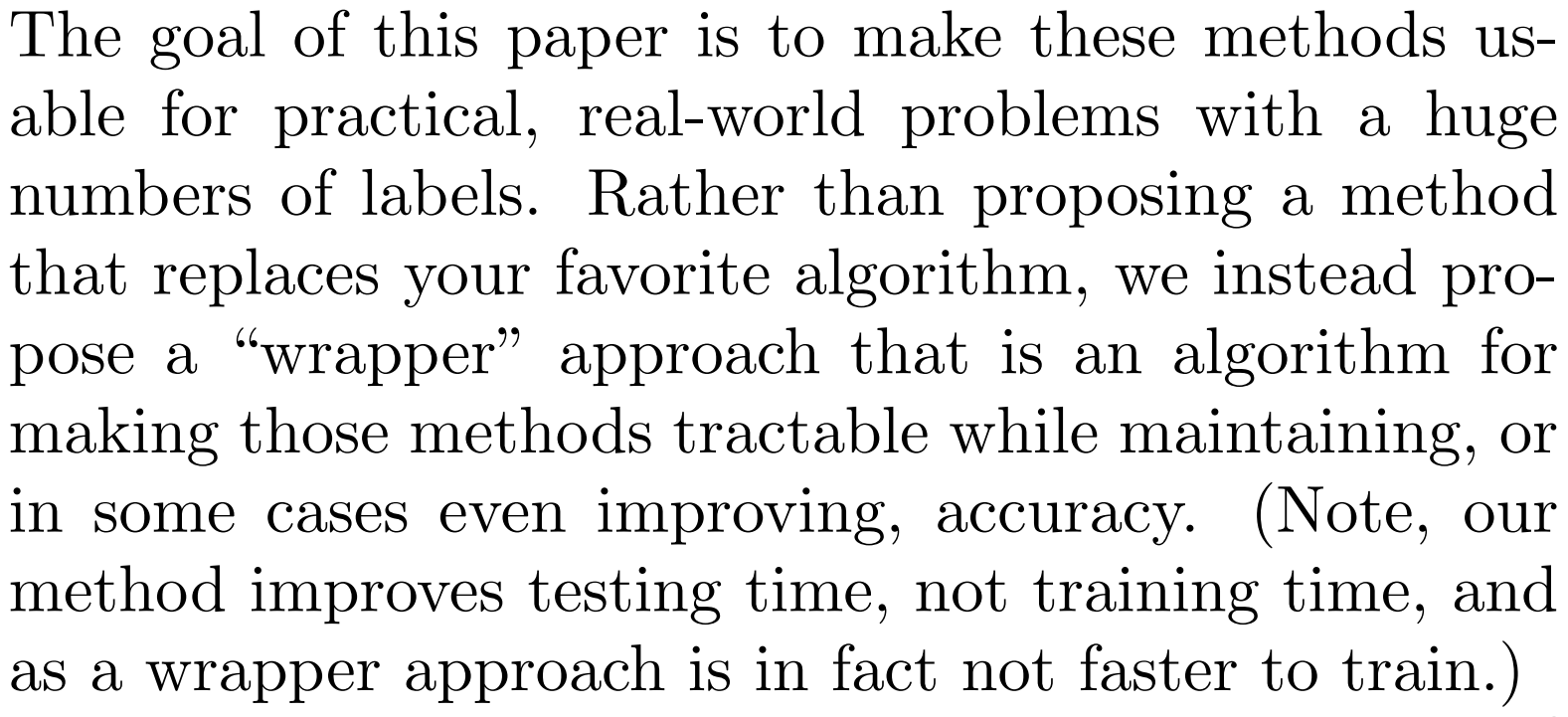 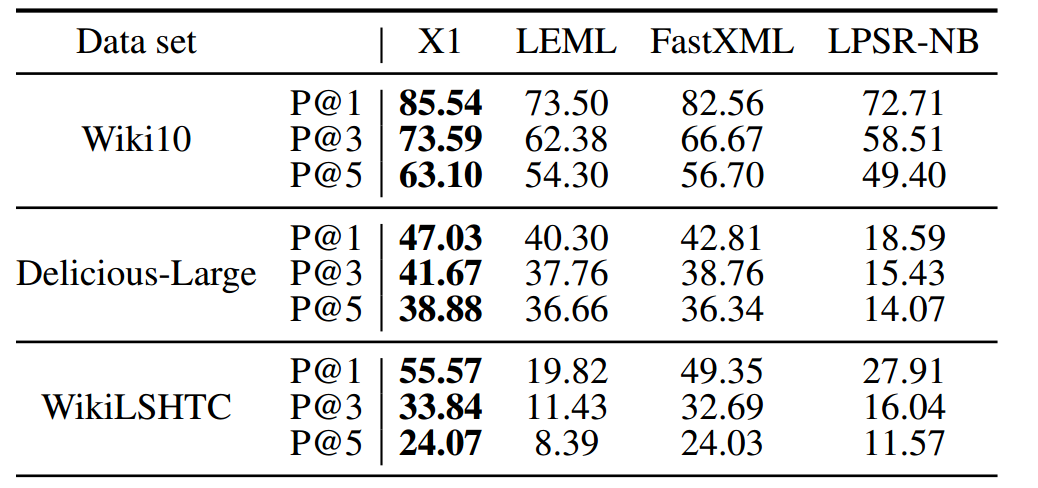 Speeding up inference is nice but …
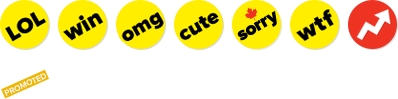 Speeding up learning is critical.
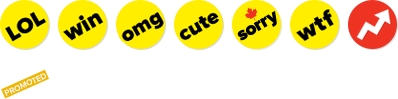 Strategy:
Given an example:
1. Compute small set of plausible labels
2. Invoke expensive classifier over plausible labels only.
Idea: cheaply make a classifier that identifies plausible labels.
Strategy:
Given an example:
1. Compute small set of plausible labels
2. Invoke expensive classifier over plausible labels only.
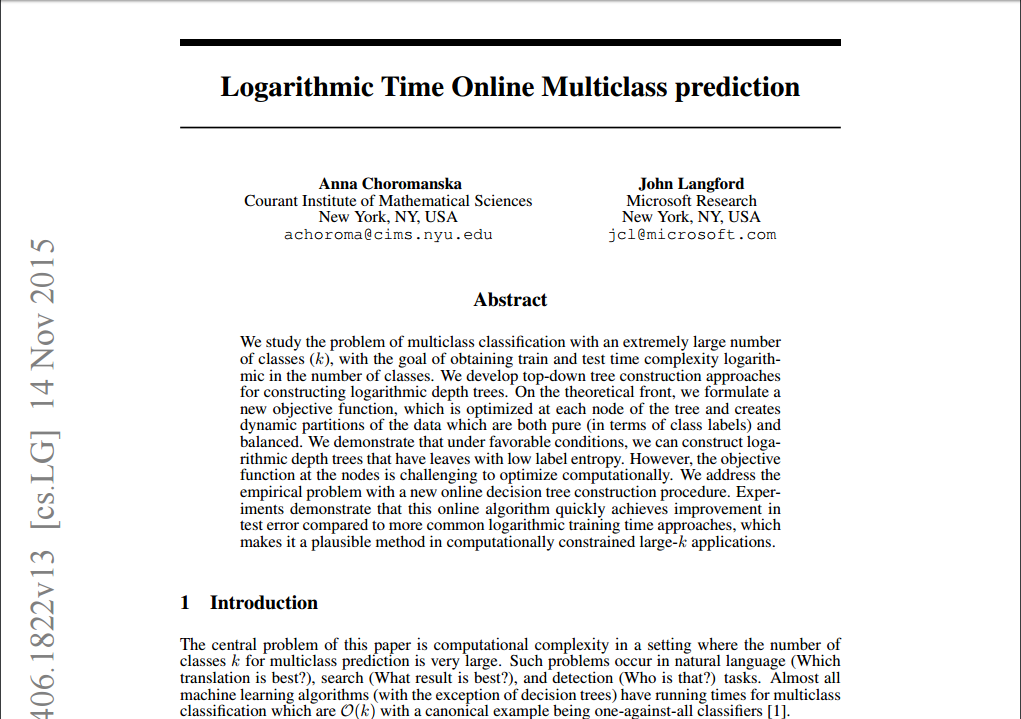 Pretend we’re doing multiclass for a minute …
Build a tree
At each node try to send each 
class’s examples exclusively left or right
While sending roughly the same number 
of examples left or right in aggregate
Achieve this via an eigenvalue problem
Achieve this via an eigenvalue problem
``Push all class-conditional means away from zero’’
Achieve this via an eigenvalue problem
``Push all class-conditional means away from zero’’
``while having average value of zero’’
Achieve this via an eigenvalue problem
``Push all class-conditional means away from zero’’
``while having average value of zero’’
Works for multilabel!
Problem
In high dimensions, most vectors are orthogonal
routing margins tend to be small
So we use randomized routing during training
Training the ``plausible label’’ filter:
Build a tree
At each internal node, solve eigenvalue problem
Route examples and recurse to desired depth
At leaf nodes, most frequent classes are ``plausible’’
Training the ``plausible label’’ classifier:
How deep should the tree be?
How many classes to include at each leaf?
Build a tree
At each internal node, solve eigenvalue problem
Route examples and recurse to desired depth
At leaf nodes, most frequent classes are ``plausible’’
Reminder
Once we have the plausible label filter,
We train an underlying classifier.
(Logistic regression)
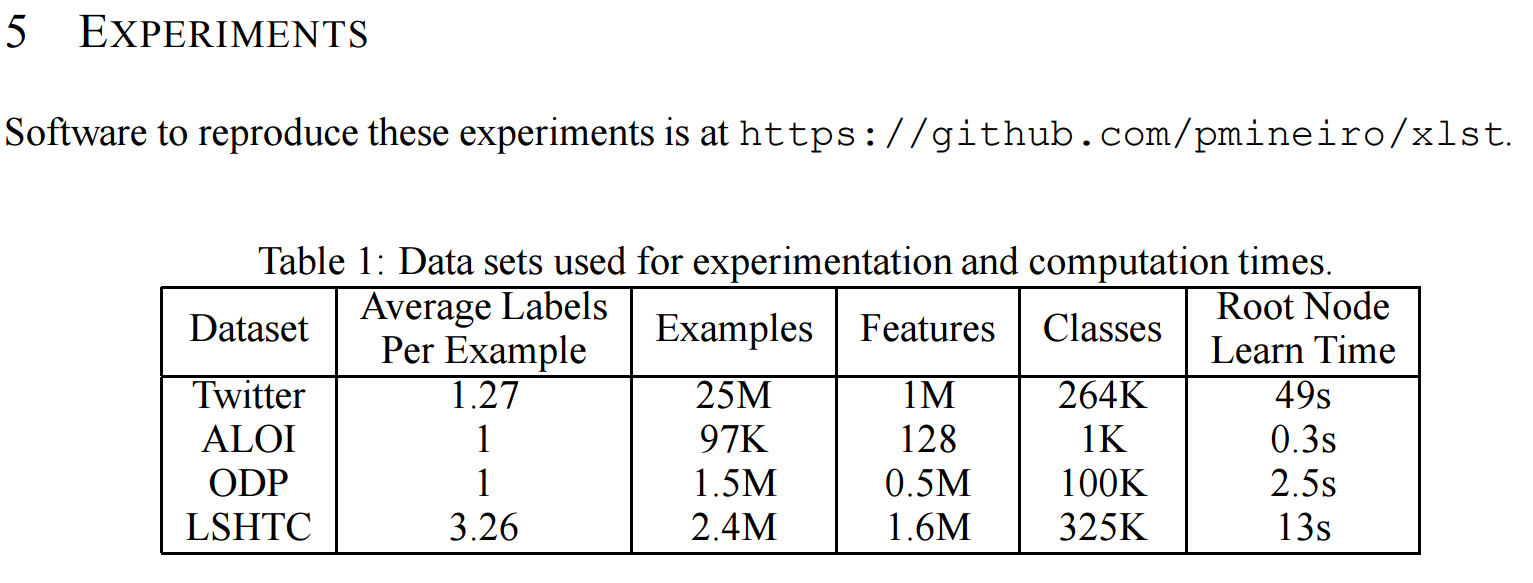 Twitter
Predict hashtags from tweets
Labels = hashtags
Features = words (unigrams + bigrams)
Build tree only
#jobs #it #nowplaying #manager #dev #engineering #ff #java #marketing #php #job #net #project #developer #hiring #programmer #engineer #consultant #customer #flash
#ascendant #mediumcoeli #nowplaying #leo #cancer #sagittarius #scorpio #virgo #libra #gemini #ff #capricorn #jobs #taurus #aquarius #aries #pisces #fb #news #tweetmyjobs
#nowplaying #ff #jobs #retweetthisif #bieberbemine #happybirthdayjustin #babyonitunes #biebcrbemine #justinbiebcr #fb #tweetmyjobs #damnhowtrue #followfriday #biebcrgasm #1 #grindmebieber #quote #news #retweetthis #followmejp
Twitter
Leaf nodes look promising, but …
Popular tags everywhere.
LSHTC
Kaggle competition
Predict Wikipedia tags from documents (token counts)
LSHTC
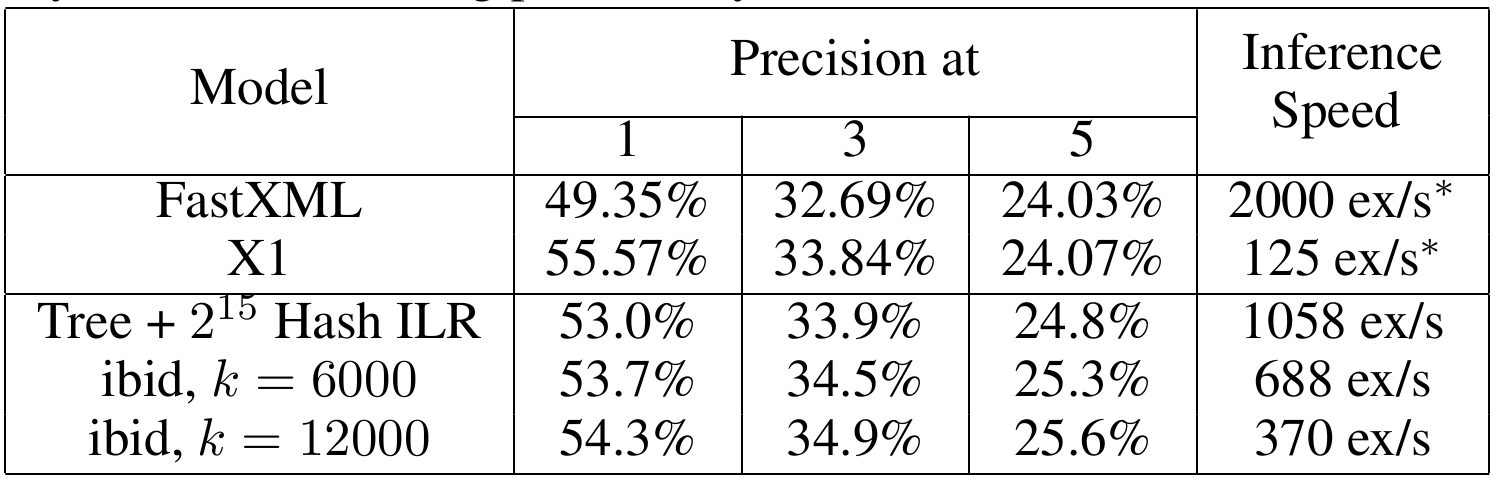 Overall
Statistical performance is good
Computational performance is good
Limitations
Only works when linear classifier is good
Linear routing node
Not deep!
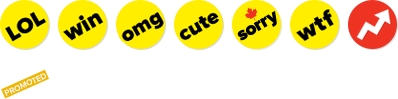 Next Steps
Online learning version
Statistical questions
Deep routing nodes
Summary
Wrapper approach for 
accelerating extreme learning
Leverages (super-scalable) 
eigenvalue strategy
Good for text
https://github.com/pmineiro/xlst
http://arxiv.org/abs/1511.03260